Департамент образования мэрии города Ярославля
Ресурсный центр «Обеспечение качества дошкольного образования в условиях реализации ФГОС ДО: внутрифирменный мониторинг качества дошкольного образования»
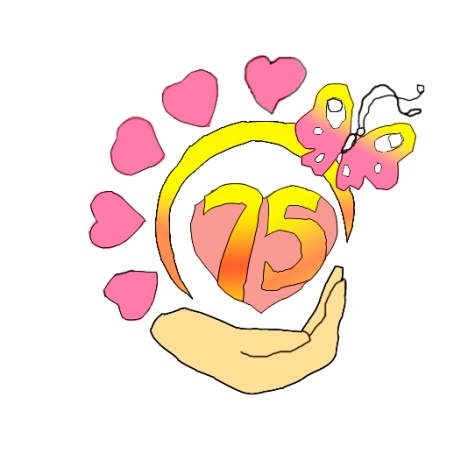 МДОУ «Детский сад № 75»
МДОУ «Детский сад № 93»
МДОУ «Детский сад № 182»
МДОУ «Детский сад № 40»
МДОУ «Детский сад № 107»
МДОУ «Детский сад № 72»
Муниципальное дошкольное образовательное учреждение
 «Детский сад № 75»
Семинар-практикум«Управленческая политика качества работы: обеспечение безопасности ДОУ в контексте сотрудничества с родителями и воспитанниками»
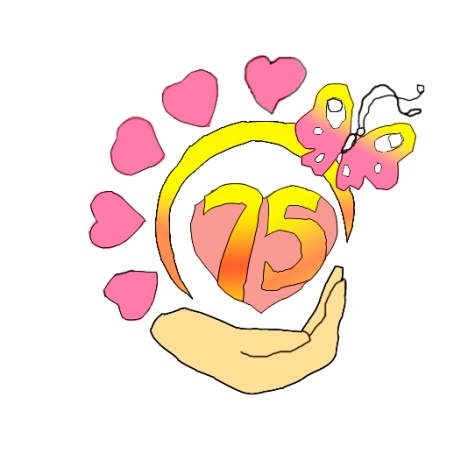 Заведующий МДОУ 
«Детский сад № 75»
 Львова О.А.
Старший воспитатель 
Колесова Е.Н.
Учитель-логопед
 Челина Е.Н.
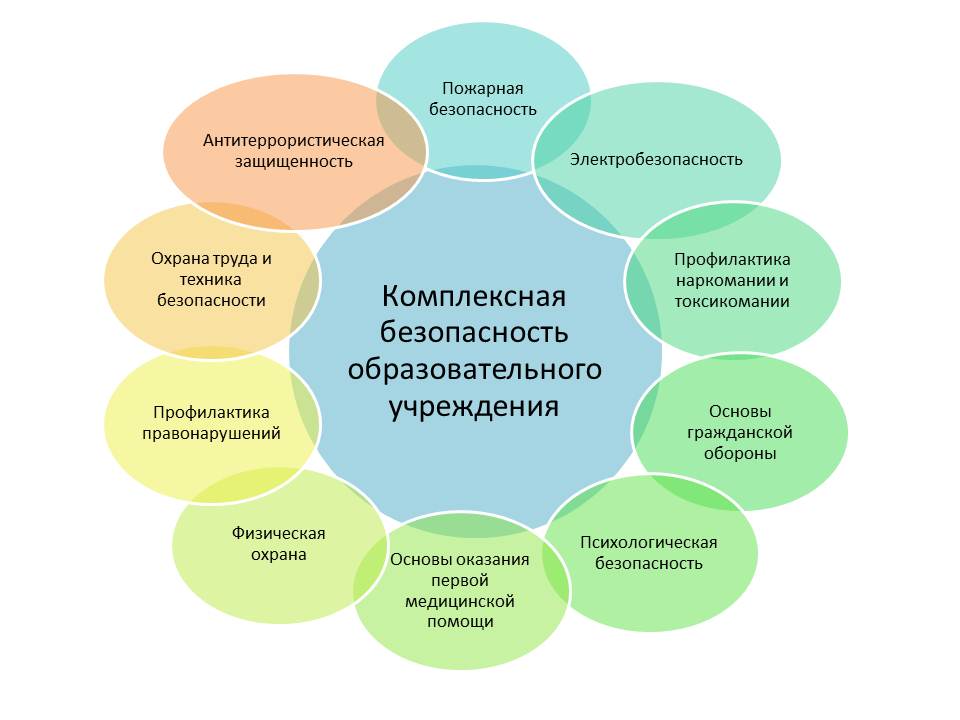 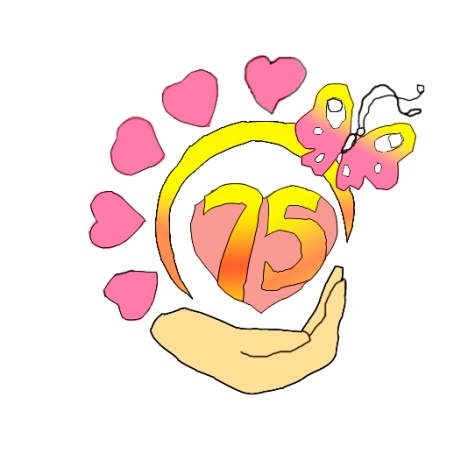 Направления деятельности по обеспечению безопасного образовательного пространства
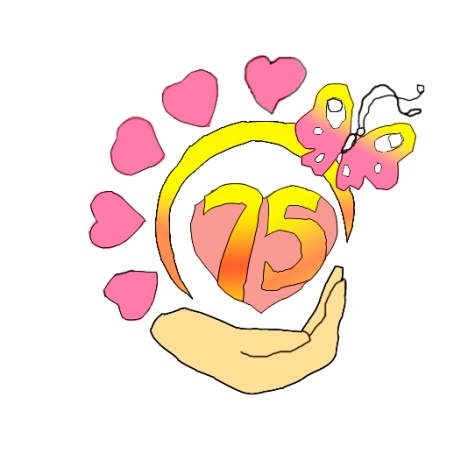 Реализация программы обучения дошкольников правилам дорожного движения
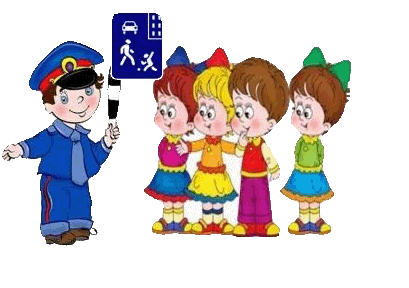 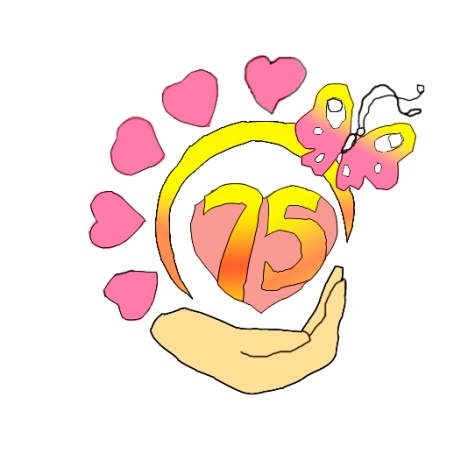 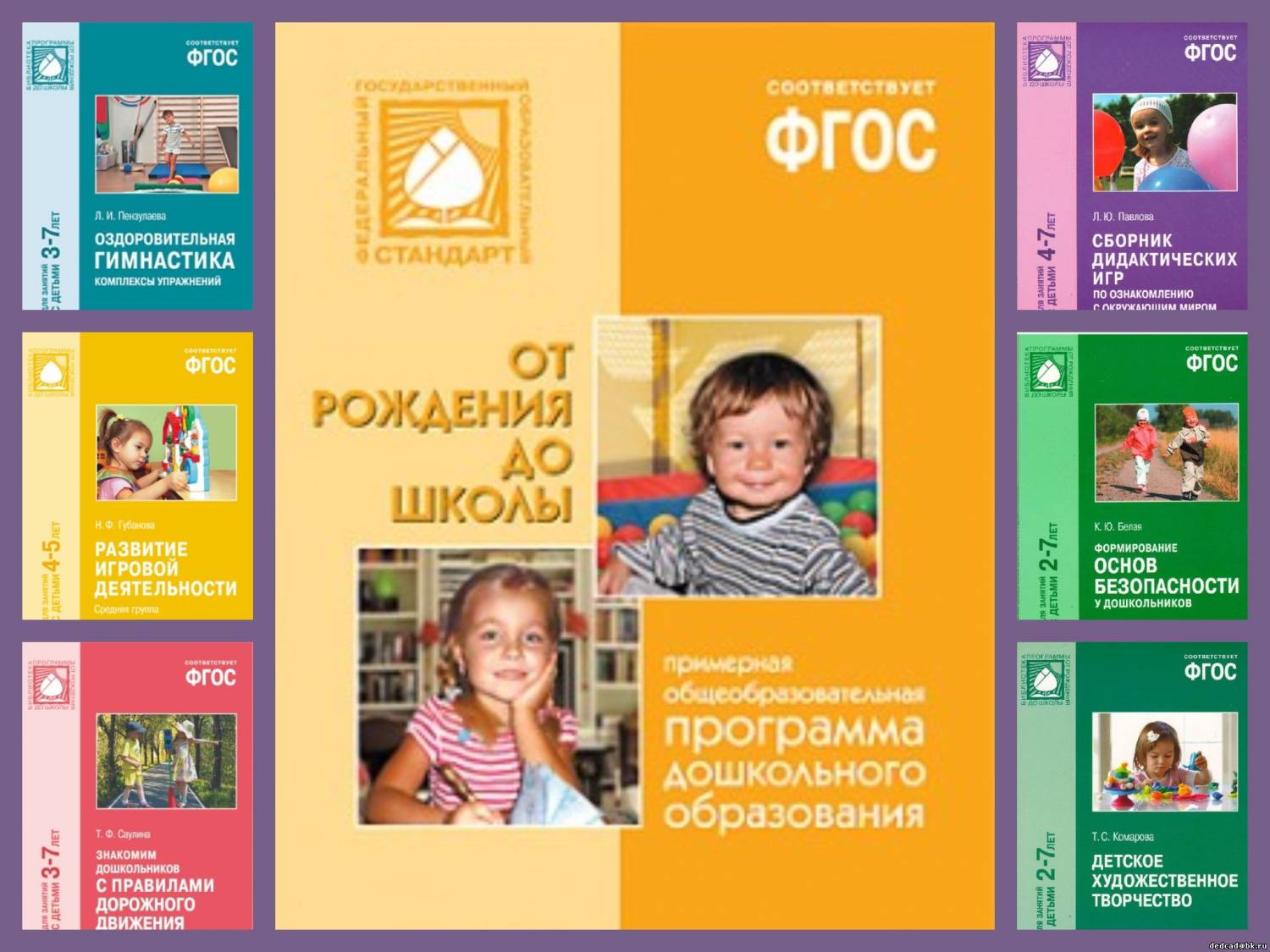 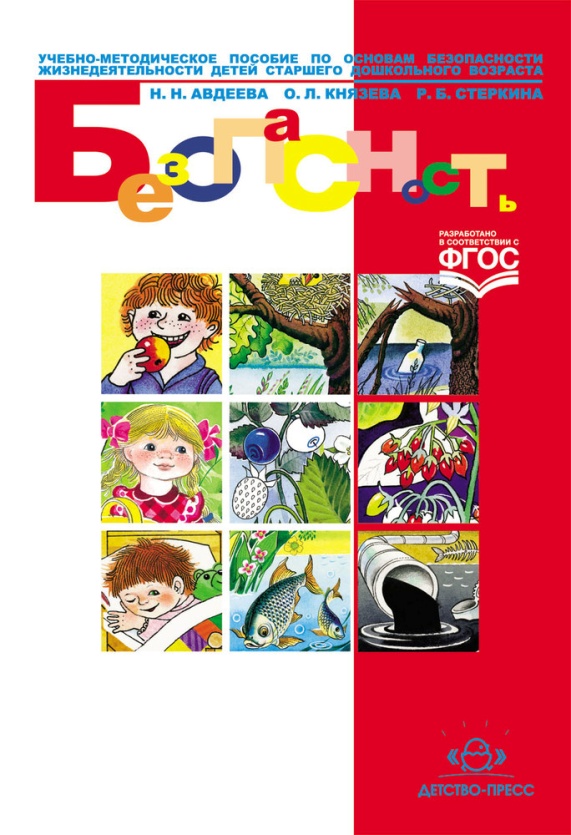 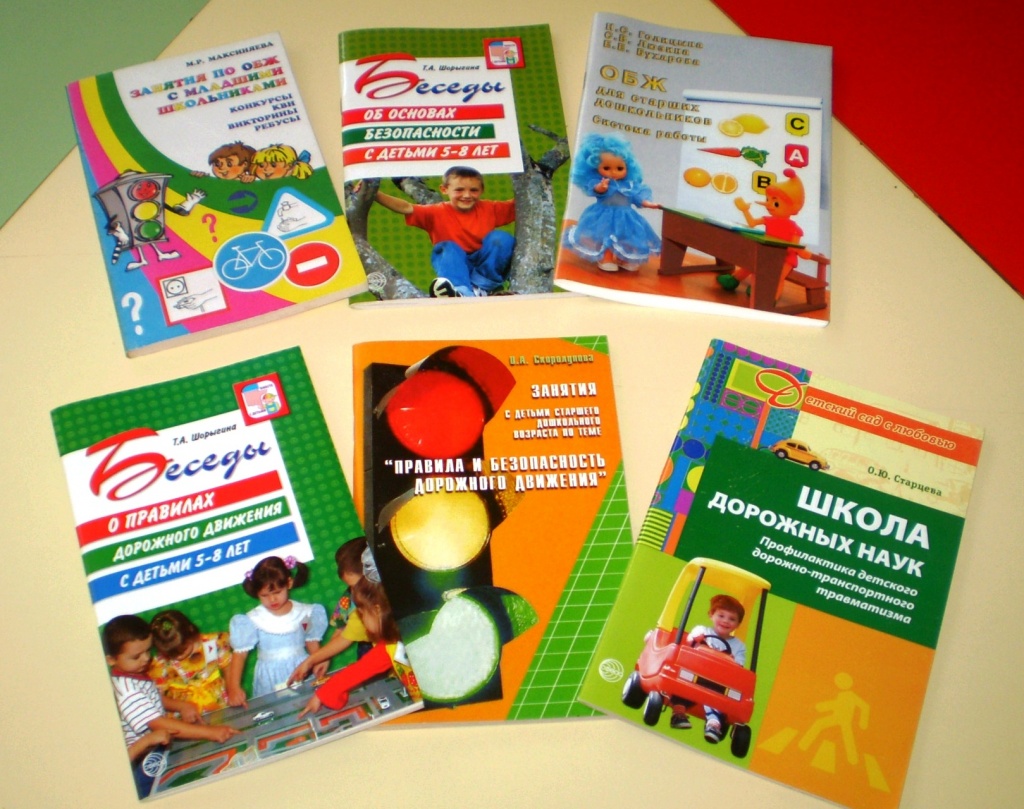 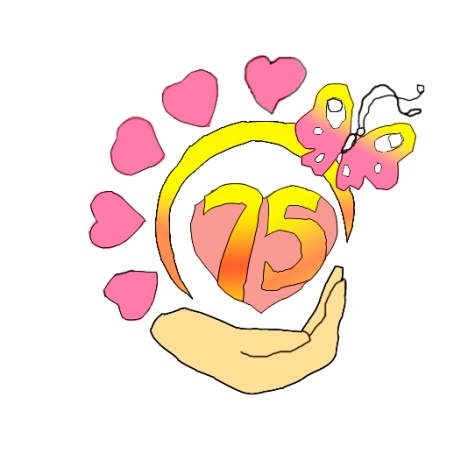 Перспективные планы по профилактике и предупреждению ДДТТ
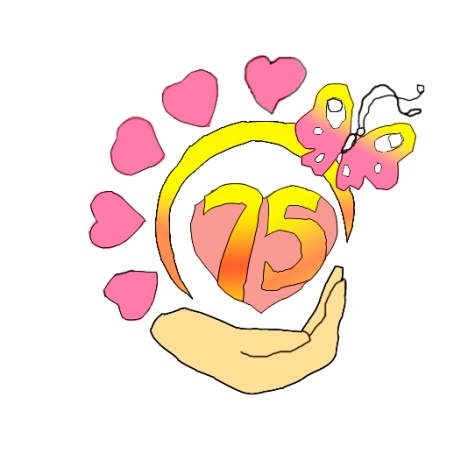 Цель:совершенствовать формы и методы работы по пропаганде безопасного образа жизни в сфере дорожного движения в ДОУ среди детей, педагогов, родителей.
Задачи:
- Повышение уровня профессиональной компетентности педагогов посредством их обучения правилам дорожного движения и методике проведения занятий и других видов деятельности  по привитию ребенку приемов его безопасного поведения на дороге.
- Освоение детьми практических навыков поведения в различных ситуациях городского движения через систему обучающих занятий, игр, тренингов.
- Активизация пропагандистской деятельности среди родителей ДОУ по правилам дорожного движения и безопасному поведению на дороге.
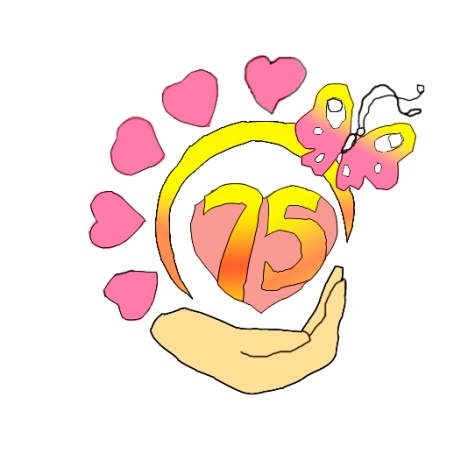 ОСНОВНЫЕ НАПРАВЛЕНИЯ И ФОРМЫ РАБОТЫ С ПЕДАГОГАМИ ПО ОБУЧЕНИЮ ДЕТЕЙ ПРАВИЛАМ ДОРОЖНОГО ДВИЖЕНИЯ
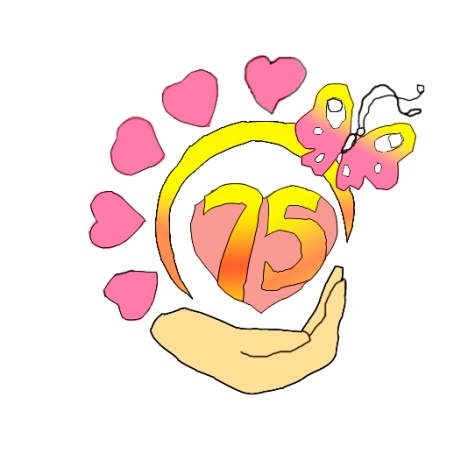 Методическая работа с педагогами
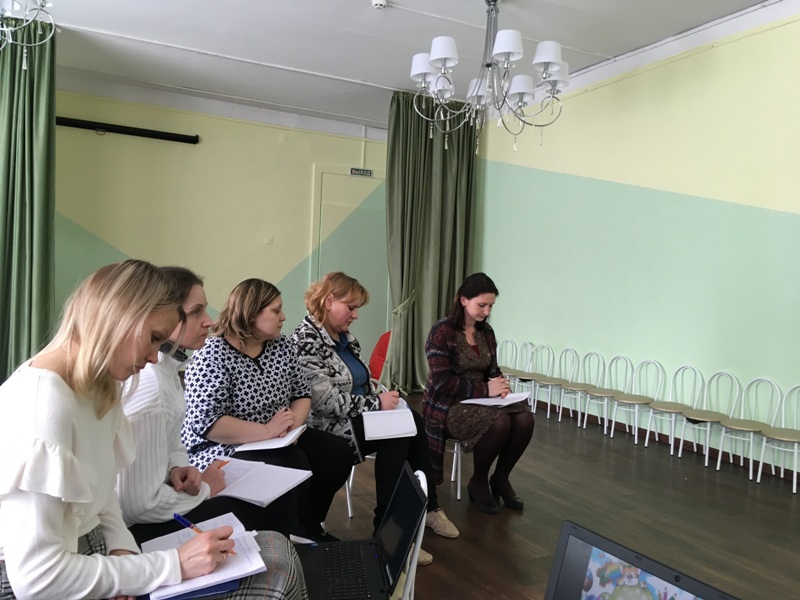 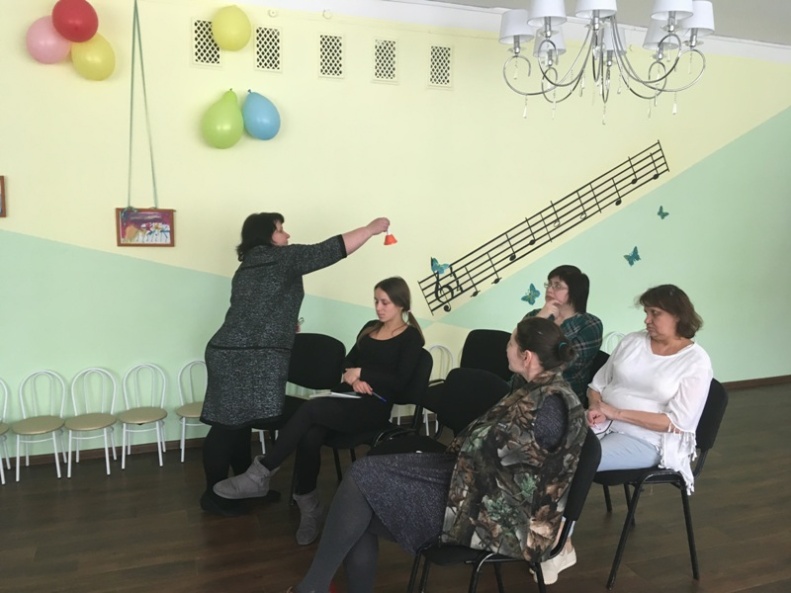 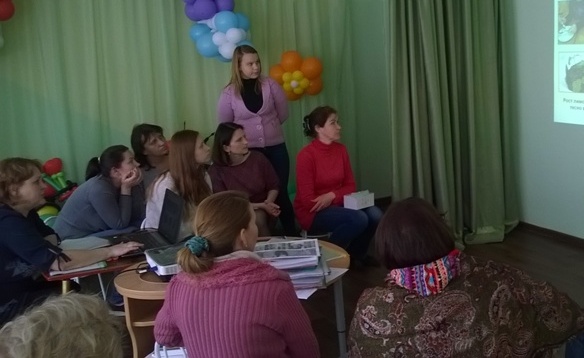 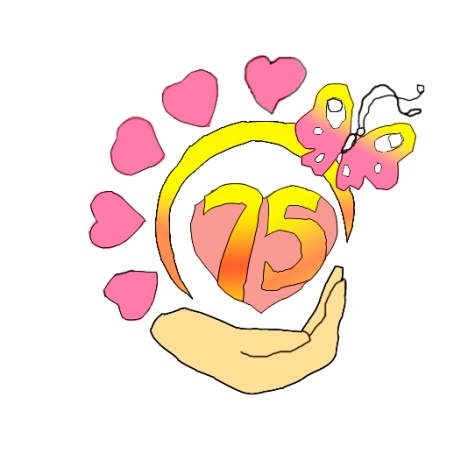 Методическая работа с педагогами
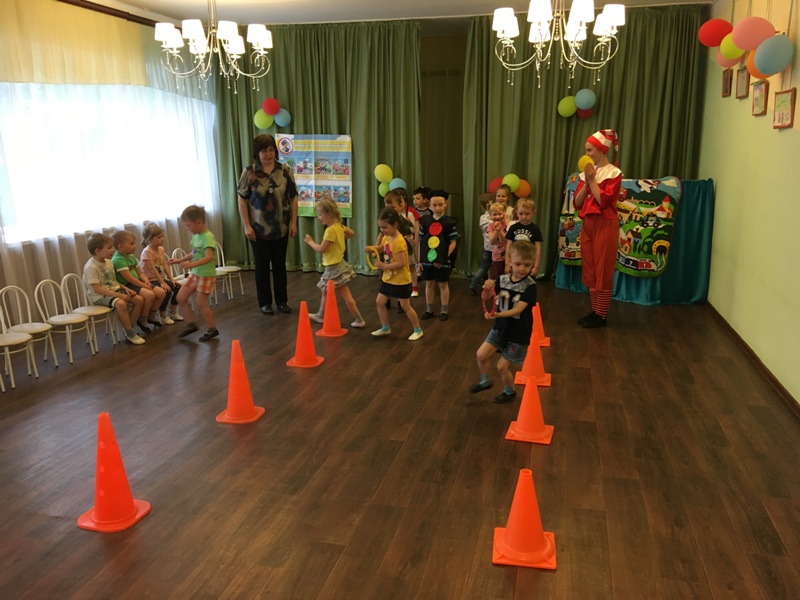 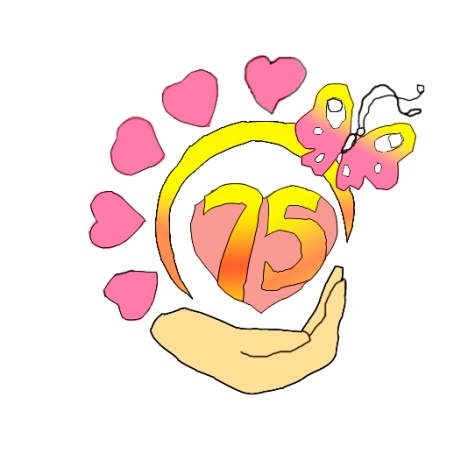 Методическая работа с педагогами
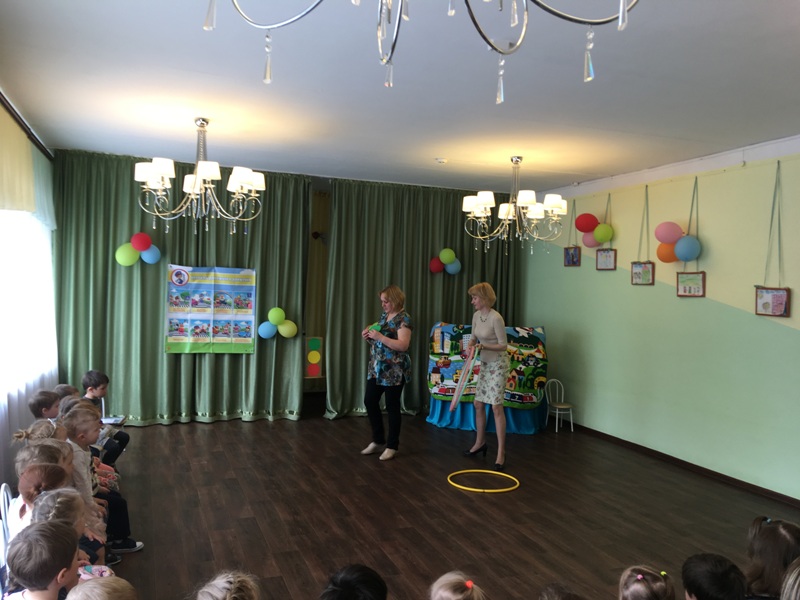 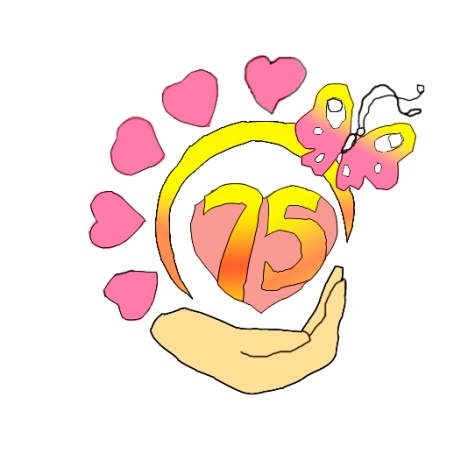 ОСНОВНЫЕ НАПРАВЛЕНИЯ И ФОРМЫ РАБОТЫ С РОДИТЕЛЯМИ ПО ОБУЧЕНИЮ ДЕТЕЙ ПРАВИЛАМ ДОРОЖНОГО ДВИЖЕНИЯ
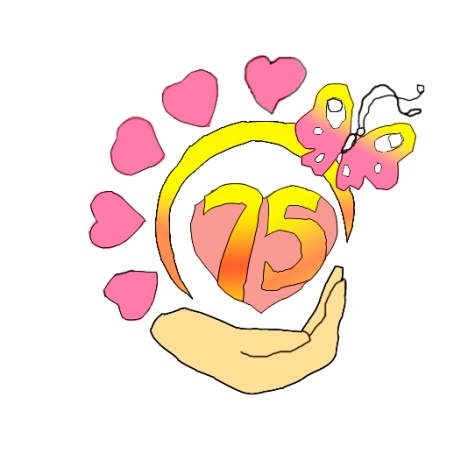 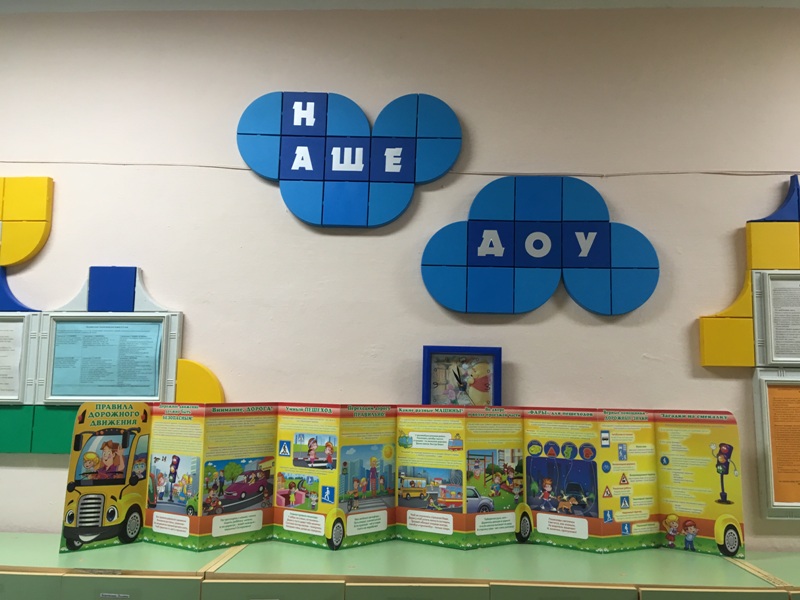 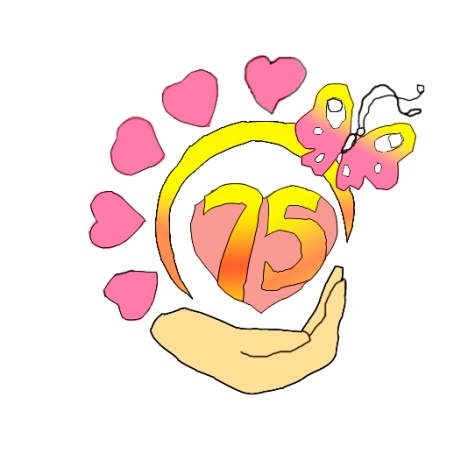 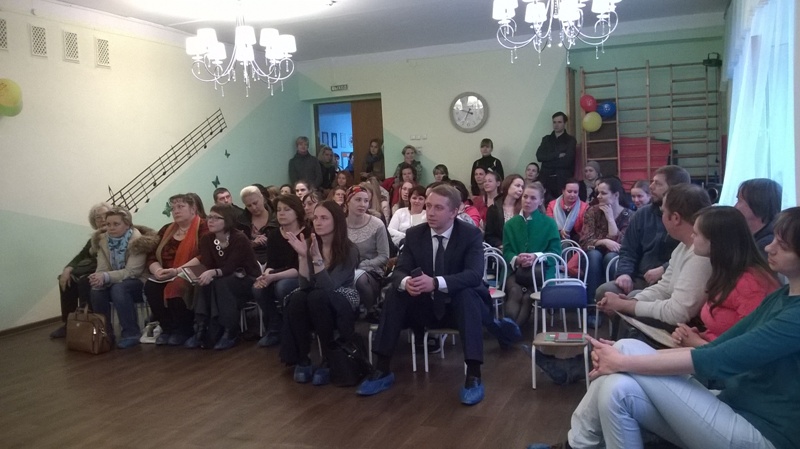 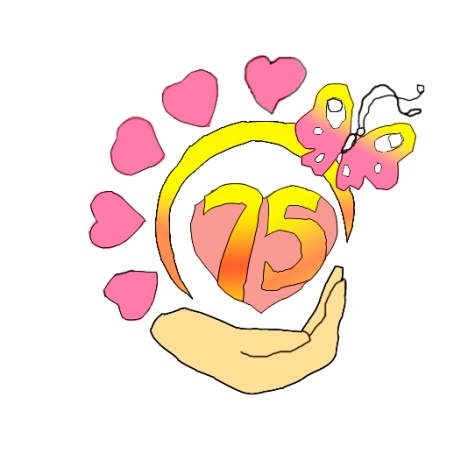 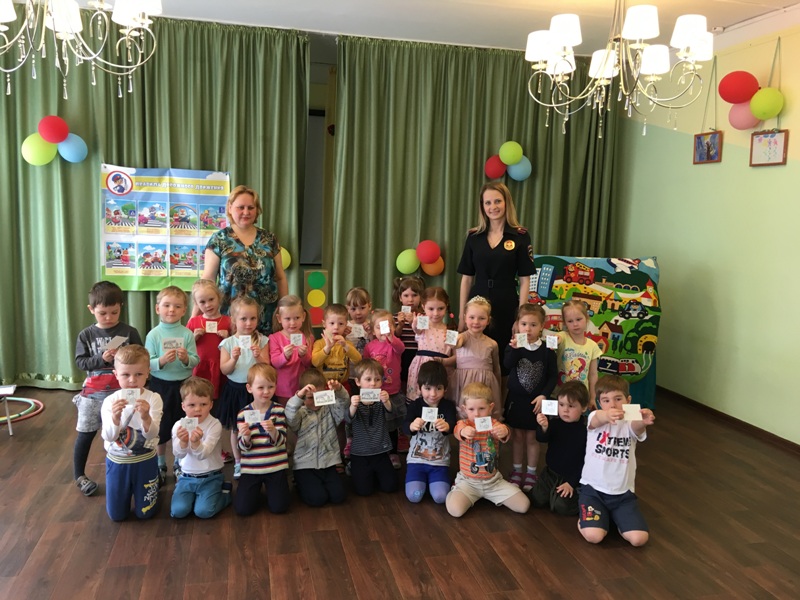 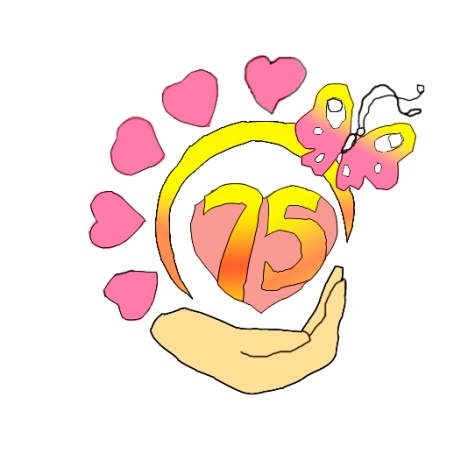 Результаты анкетирования родителей
Социальное партнерство
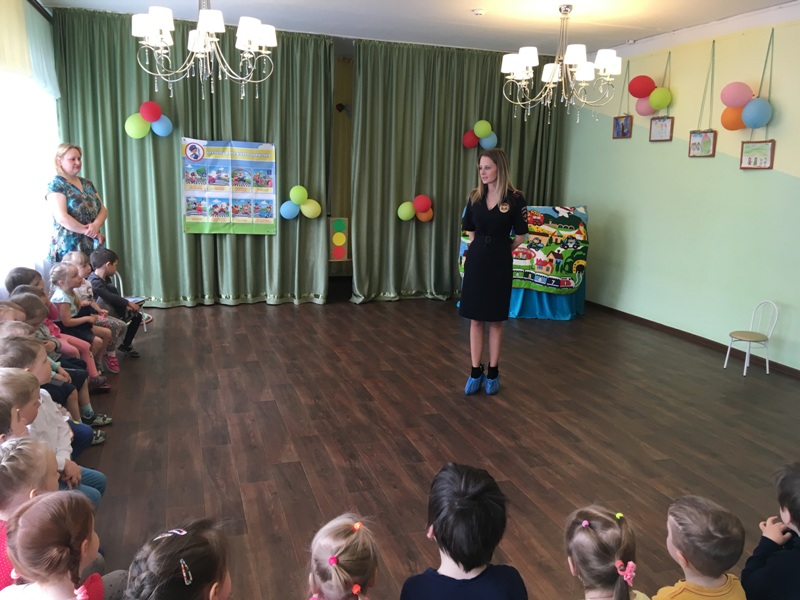 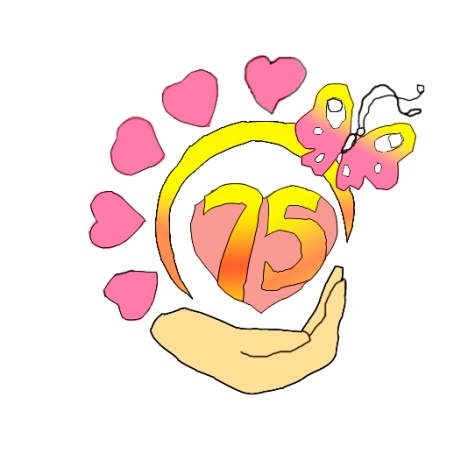 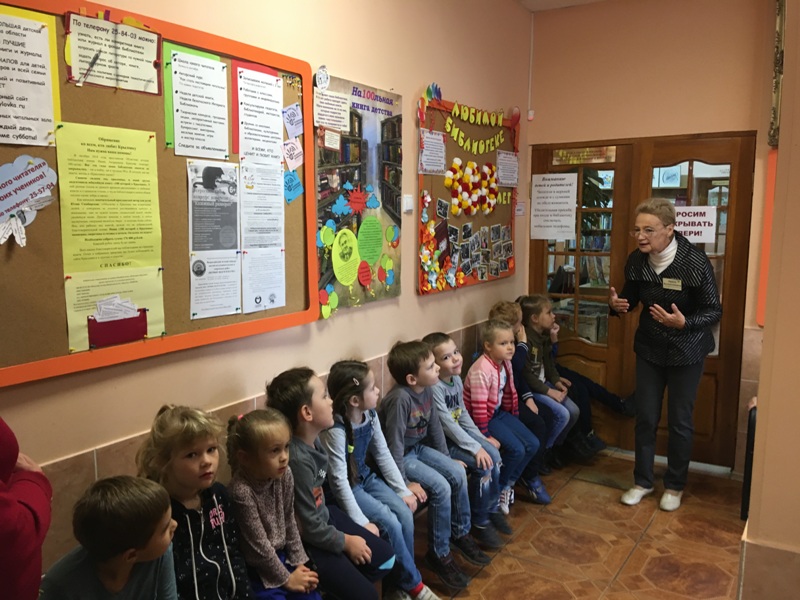 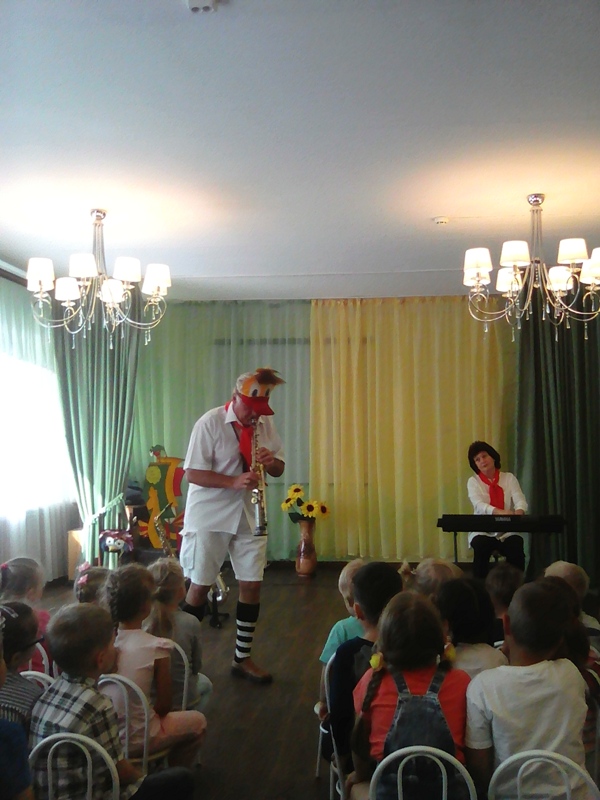 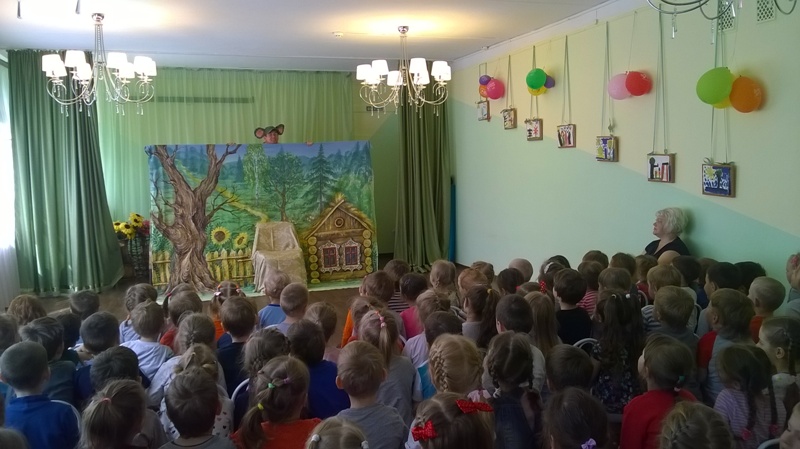 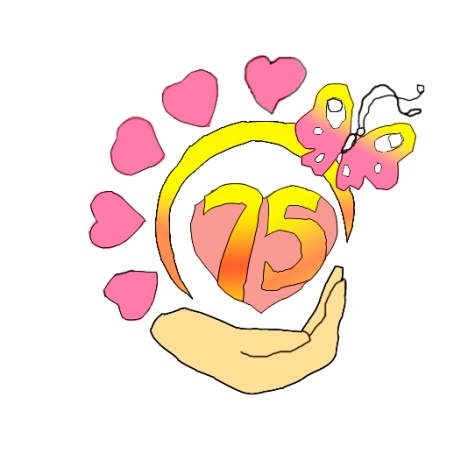 ОСНОВНЫЕ НАПРАВЛЕНИЯ И ФОРМЫ РАБОТЫ С ДЕТЬМИ ПО ОБУЧЕНИЮ ДЕТЕЙ ПРАВИЛАМ ДОРОЖНОГО ДВИЖЕНИЯ
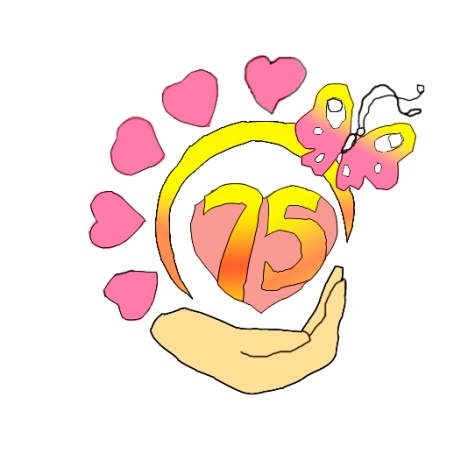 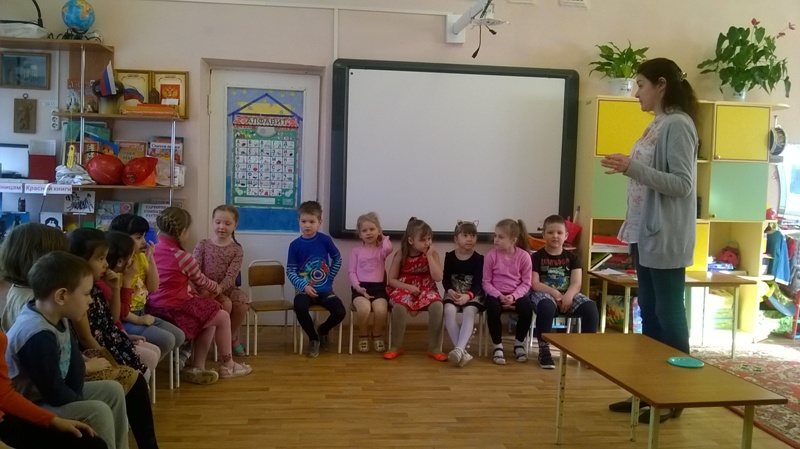 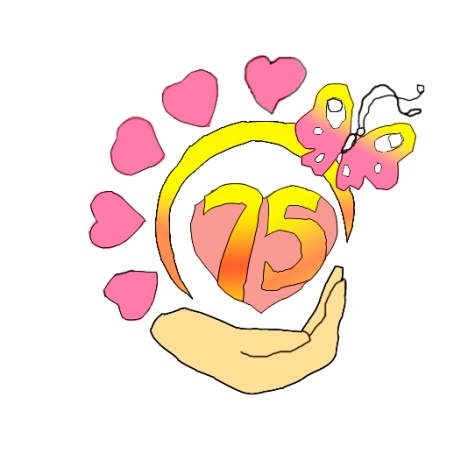 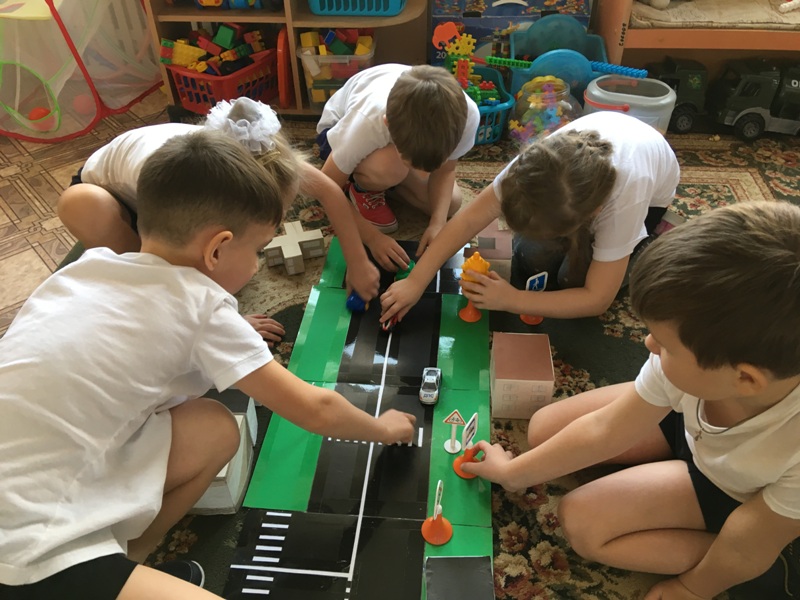 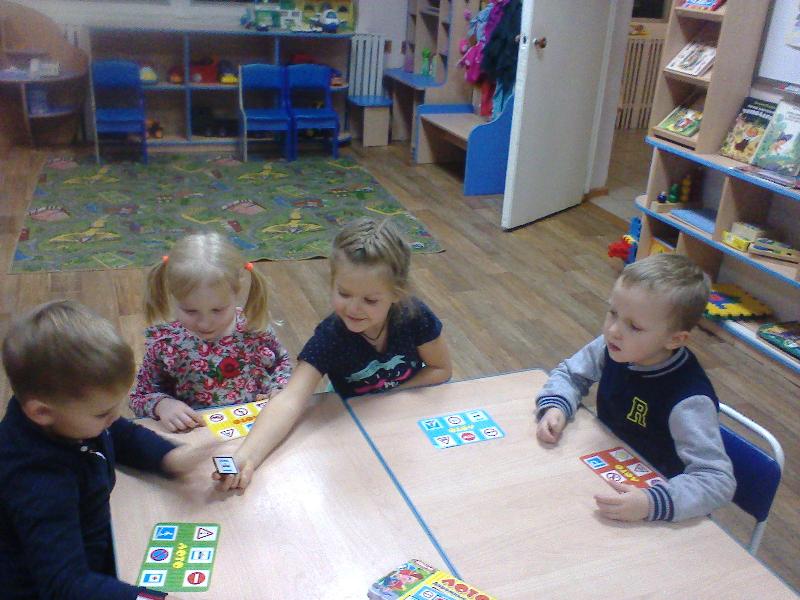 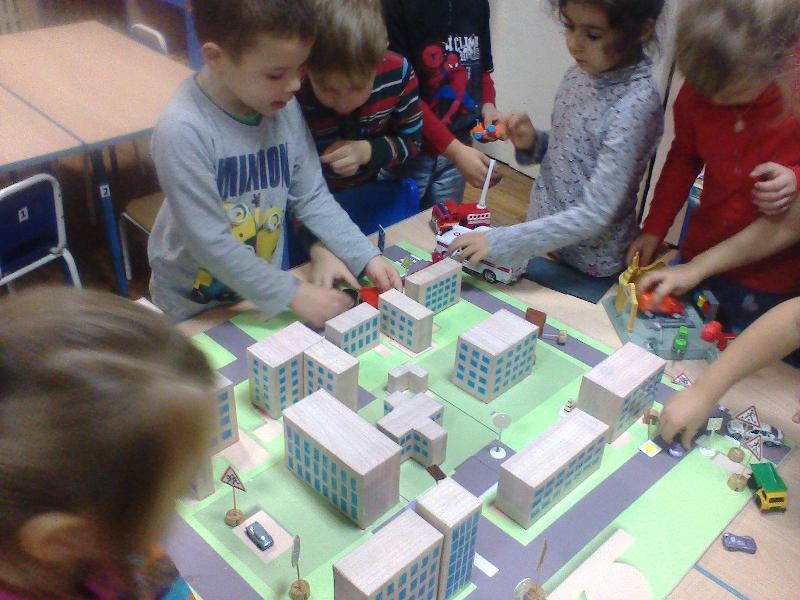 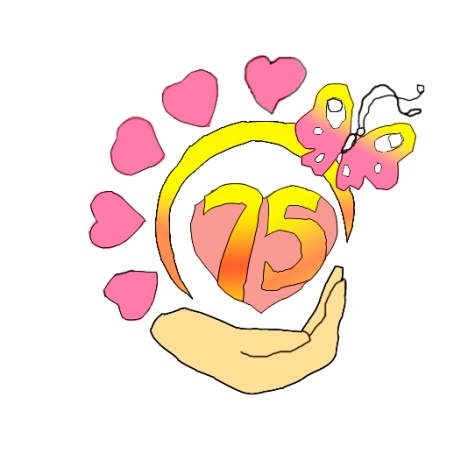 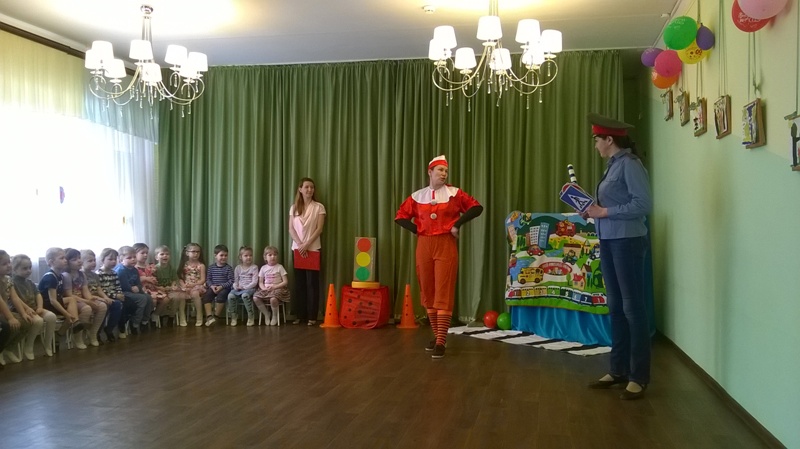 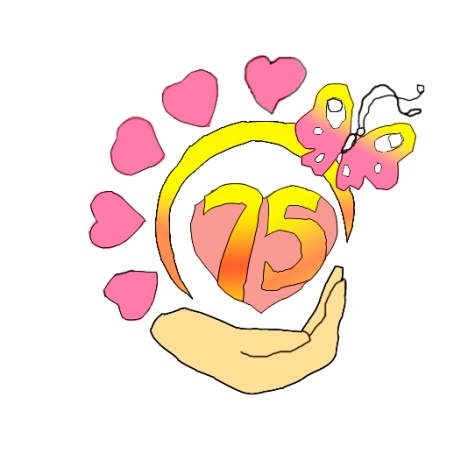 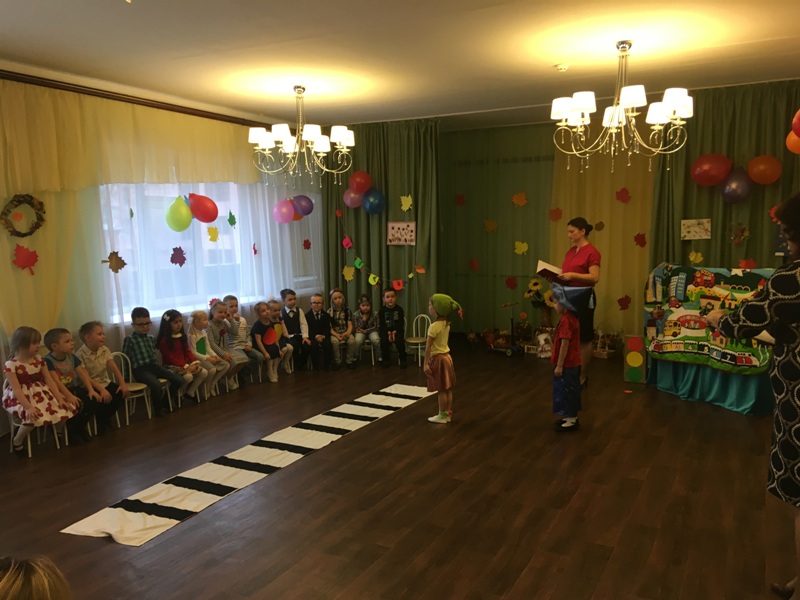 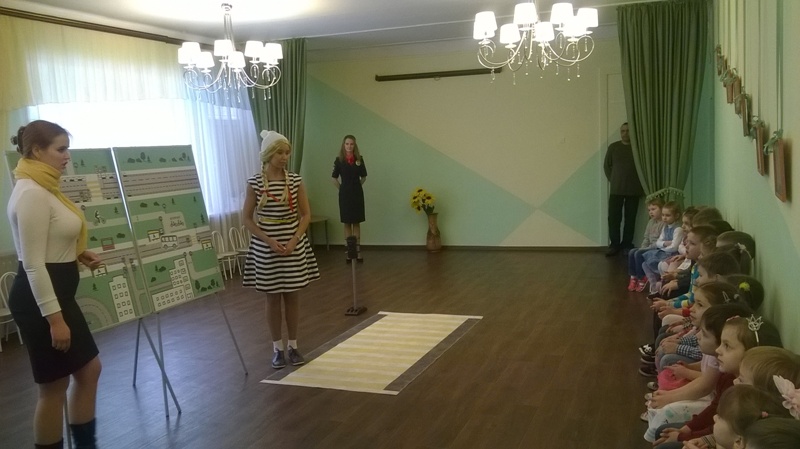 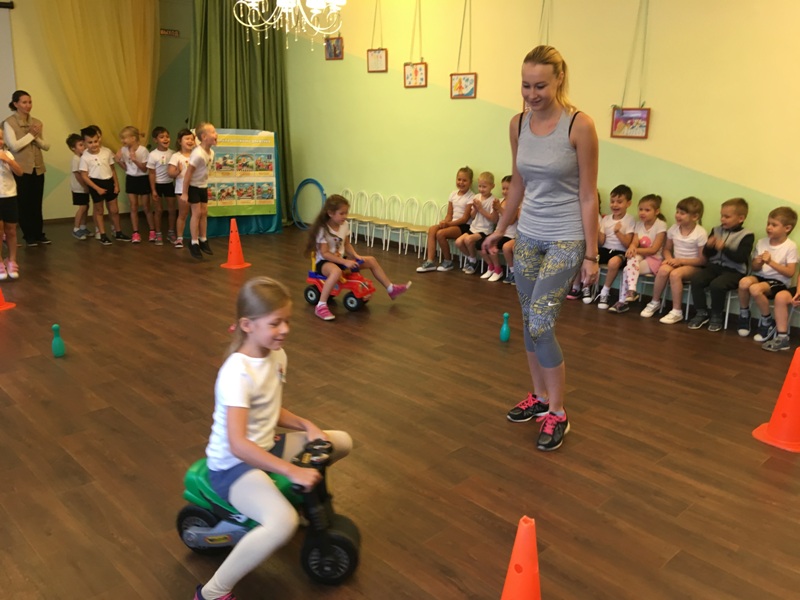 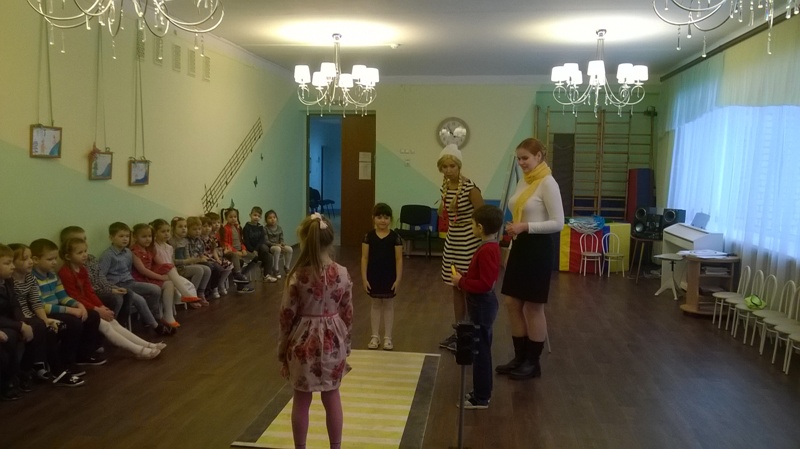 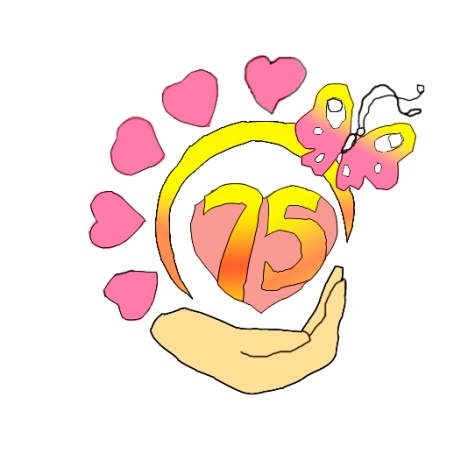 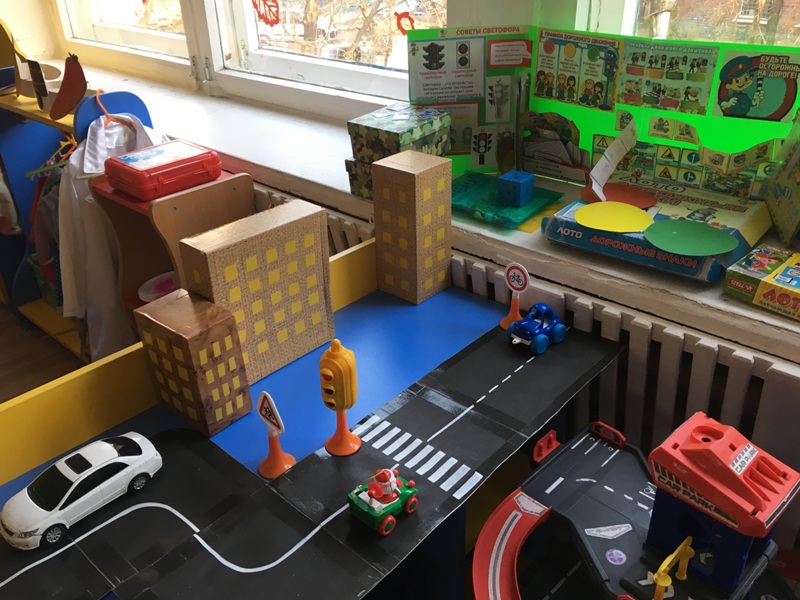 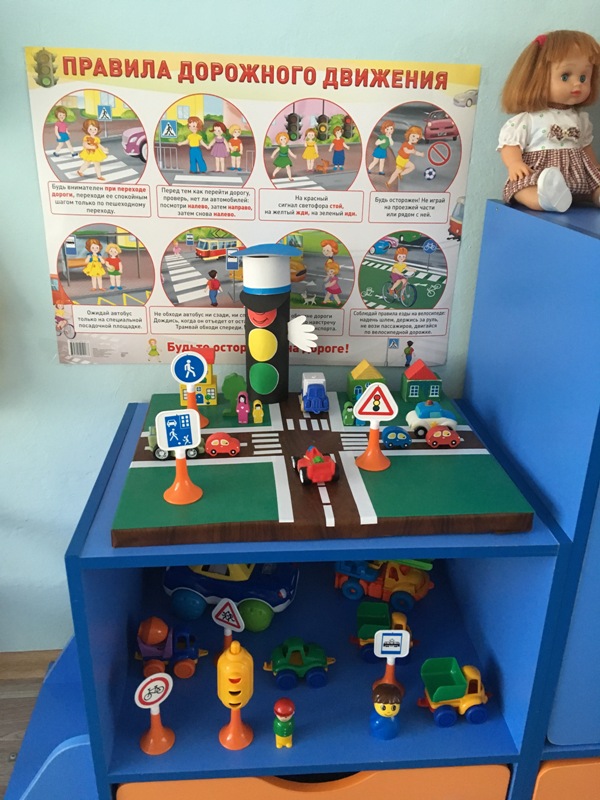 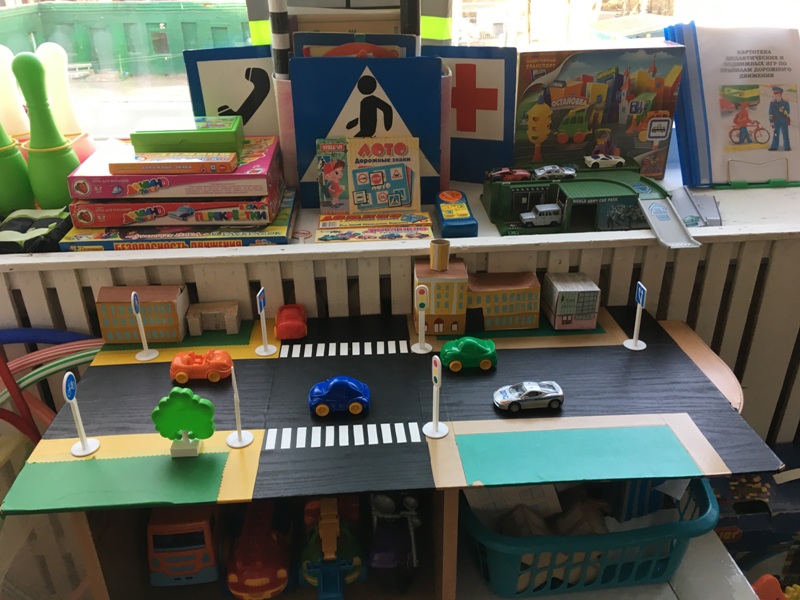 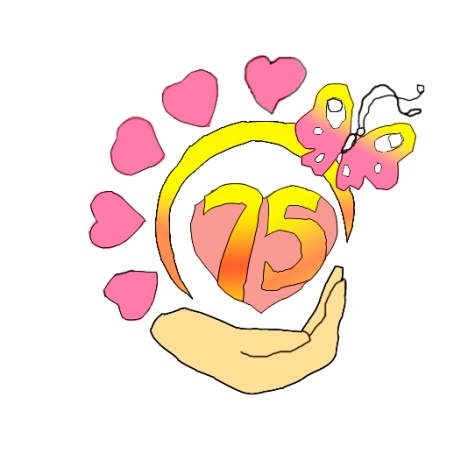 ОБРАЗОВАТЕЛЬНАЯ ДЕЯТЕЛЬНОСТЬ С ДЕТЬМИ
 «НЕЗНАЙКА В СТРАНЕ СВЕТОФОРИИ»

СТАРШИЙ ДОШКОЛЬНЫЙ ВОЗРАСТ
(ГРУППА КОМБИНИРОВАННОЙ НАПРАВЛЕННОСТИ: ЗДОРОВЫЕ ДЕТИ И ДЕТИ С ТЯЖЕЛЫМИ НАРУШЕНИЯМИ РЕЧИ)
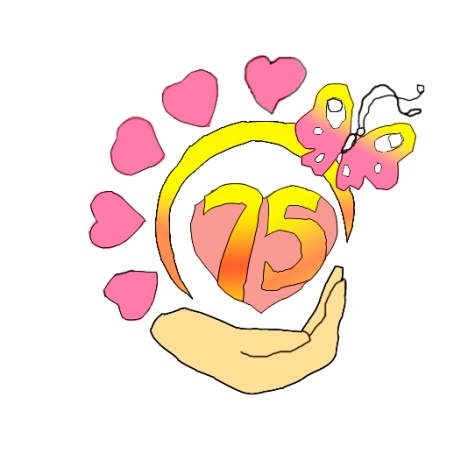 Экскурсия в группы
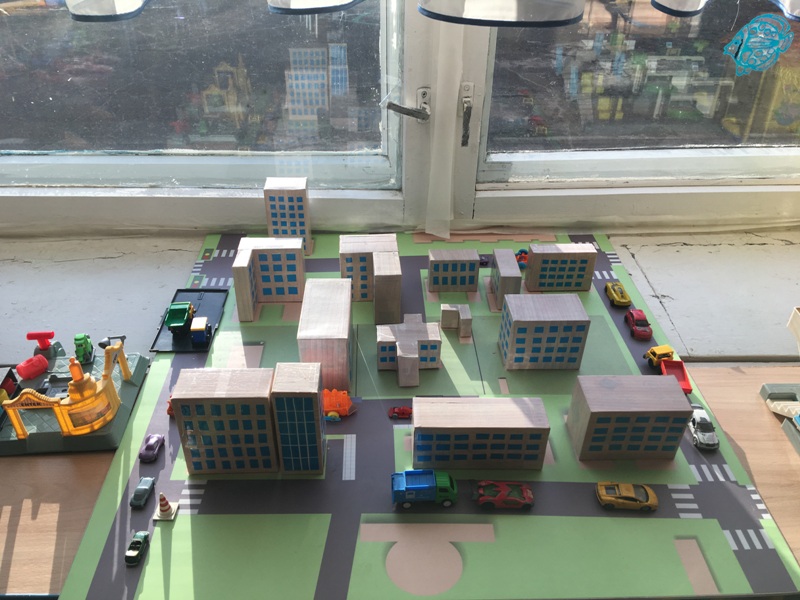 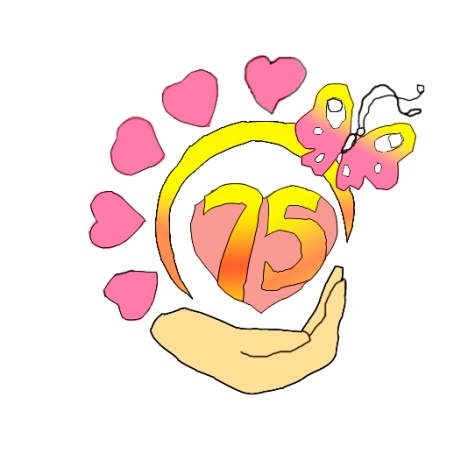 Работа в секциях«Безопасность детей в наших руках»
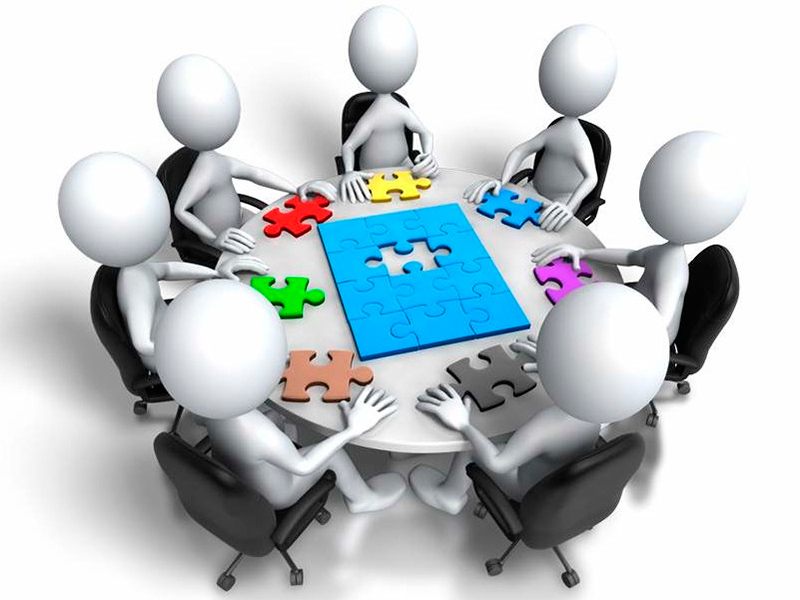 Направления деятельности по обеспечению безопасного образовательного пространства
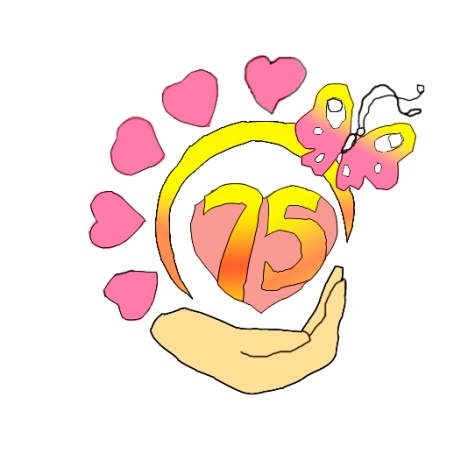 Алгоритм
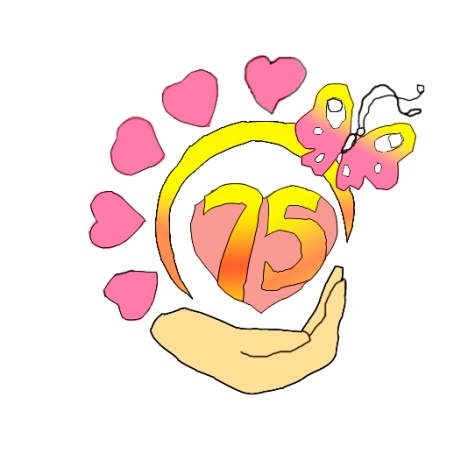 Четкое распределение обязанностей
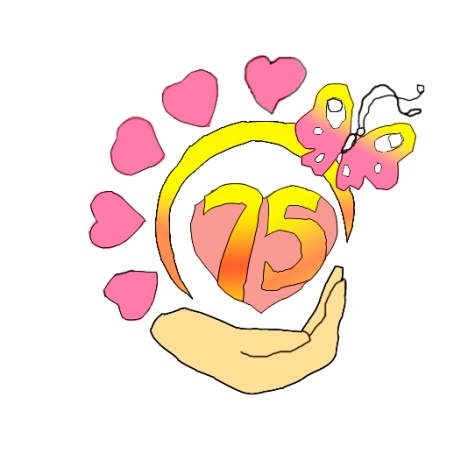 Четкое распределение обязанностей
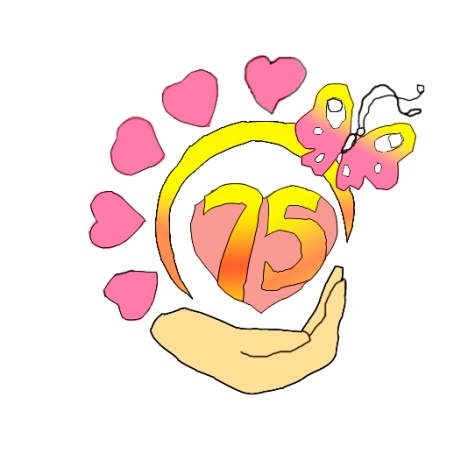 Четкое распределение обязанностей
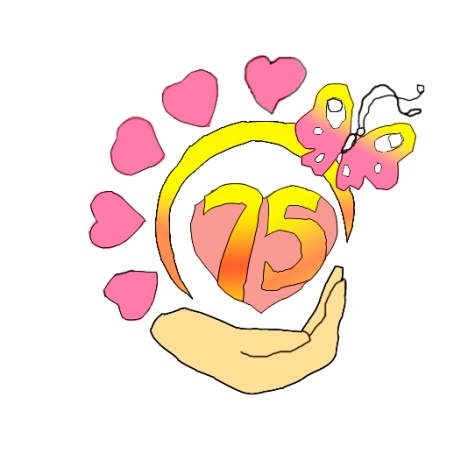 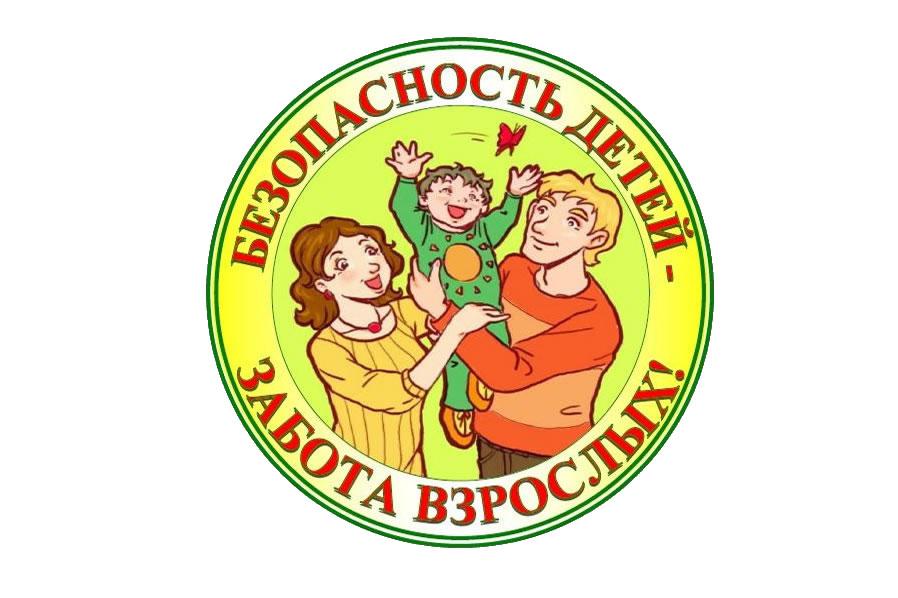 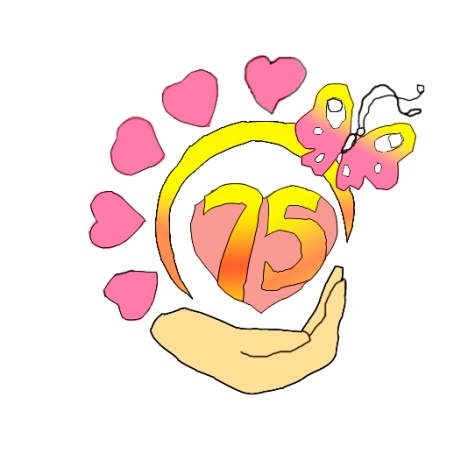 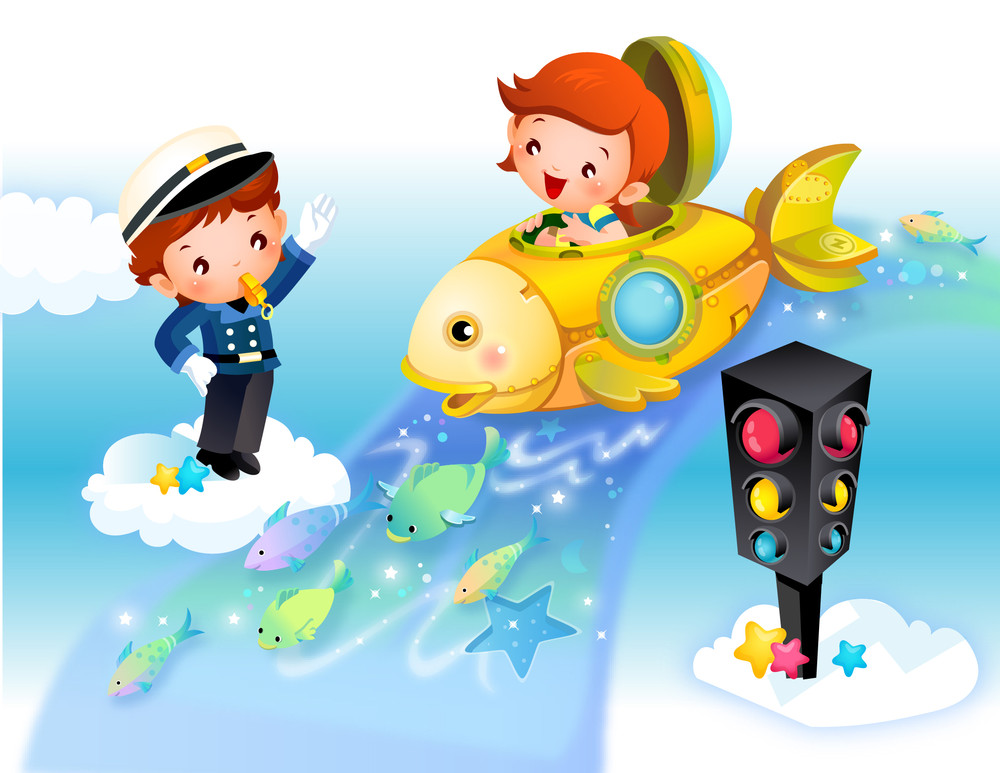 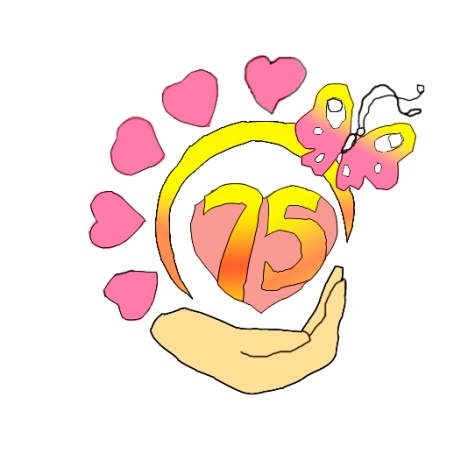 РЕФЛЕКСИЯ
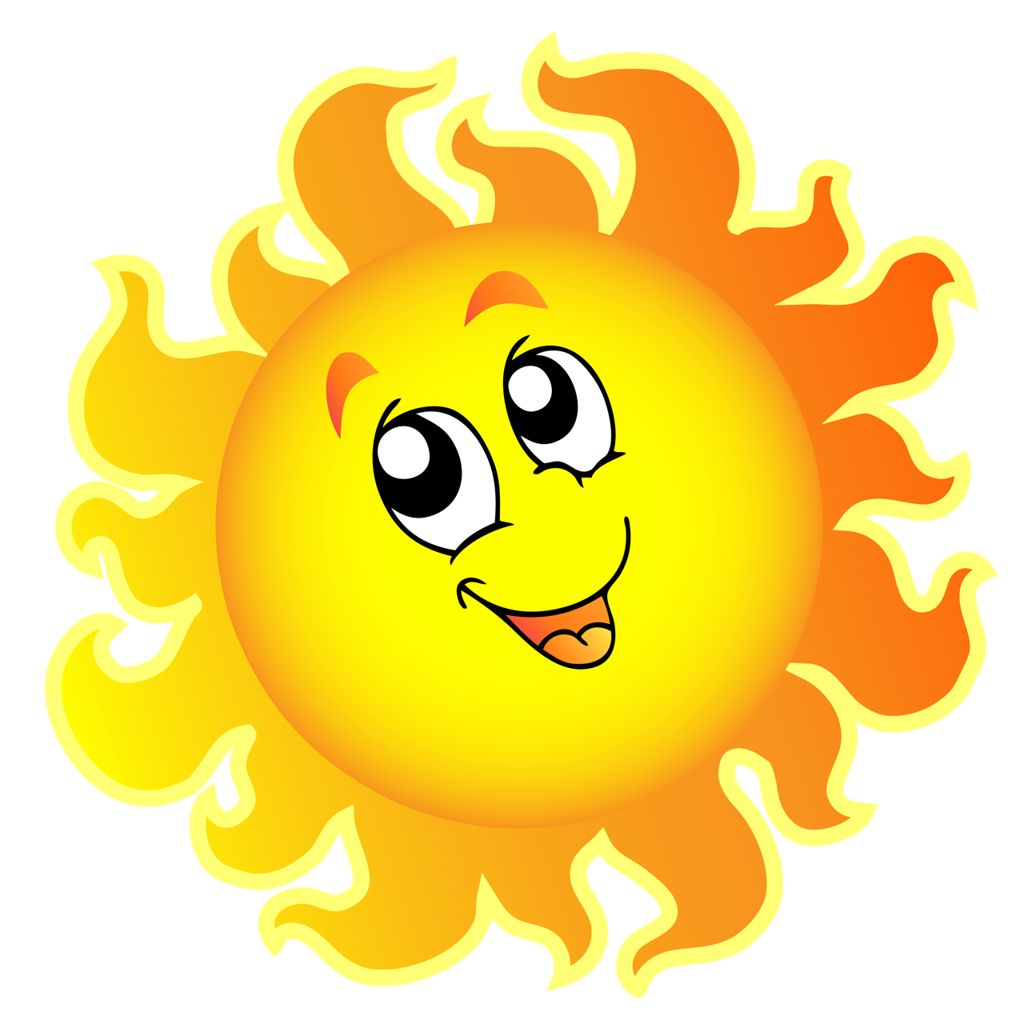 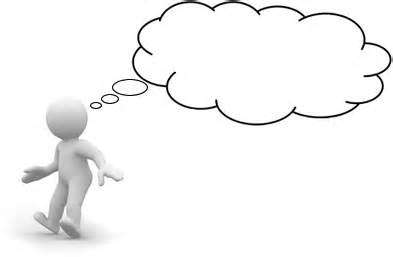 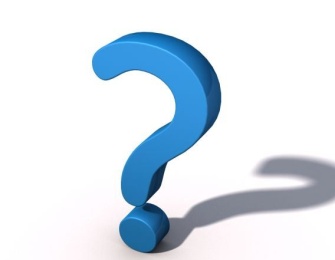 Благодарим  ЗА ВНИМАНИЕ!
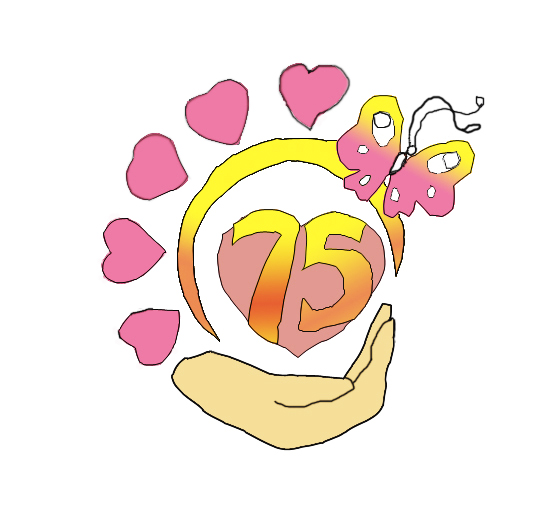 Заведующий МДОУ 
«Детский сад № 75»
Львова Ольга Анатольевна
Телефон: (4852) 30-34-14
Почта: yardou075@yandex.ru
Адрес: ул. Салтыкова-Щедрина, 40-а